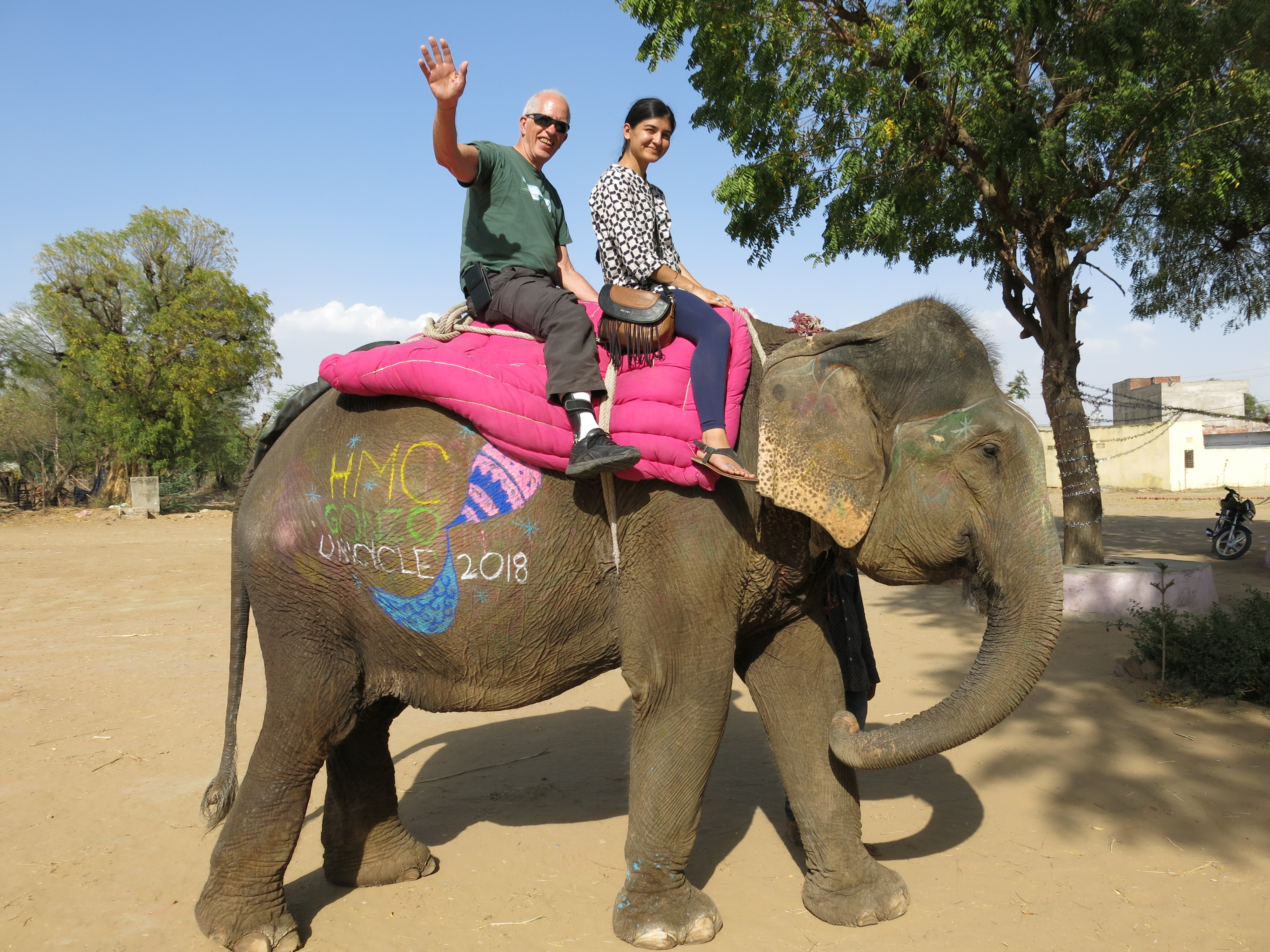 CS 5:   Putting loops to work…
[-35, -24, -13, -2, 9, 20, 31, ?]
[26250, 5250, 1050, 210, ?]
[90123241791111, 93551622, 121074, 3111, ?]
What's next?
[1, 11, 21, 1211, 111221, ?]
I'm glad you asked!
Homework 9:   due Mon., 3/26 by midnight
"Office" hrs.   Mon!  + lots of tutoring, LAC & ...
Midterm    3/29; review on the CS5 homepage
Final Exam:  5/8 @ 2pm
quizzes!
[Speaker Notes: Class 17 loops3
INHANDOUT
Possible demos: lec17fun.py
Have a browser window visible for in-python browse calls
Don’t do the sequences here; the answers are on an upcoming slide.
Sequences: add 11; divide by 5; add pairs of numbers (syntactic and arithmetic); read it and weep (purely syntactic)]
Pop tarts > candy
Official CS5 snack comparison
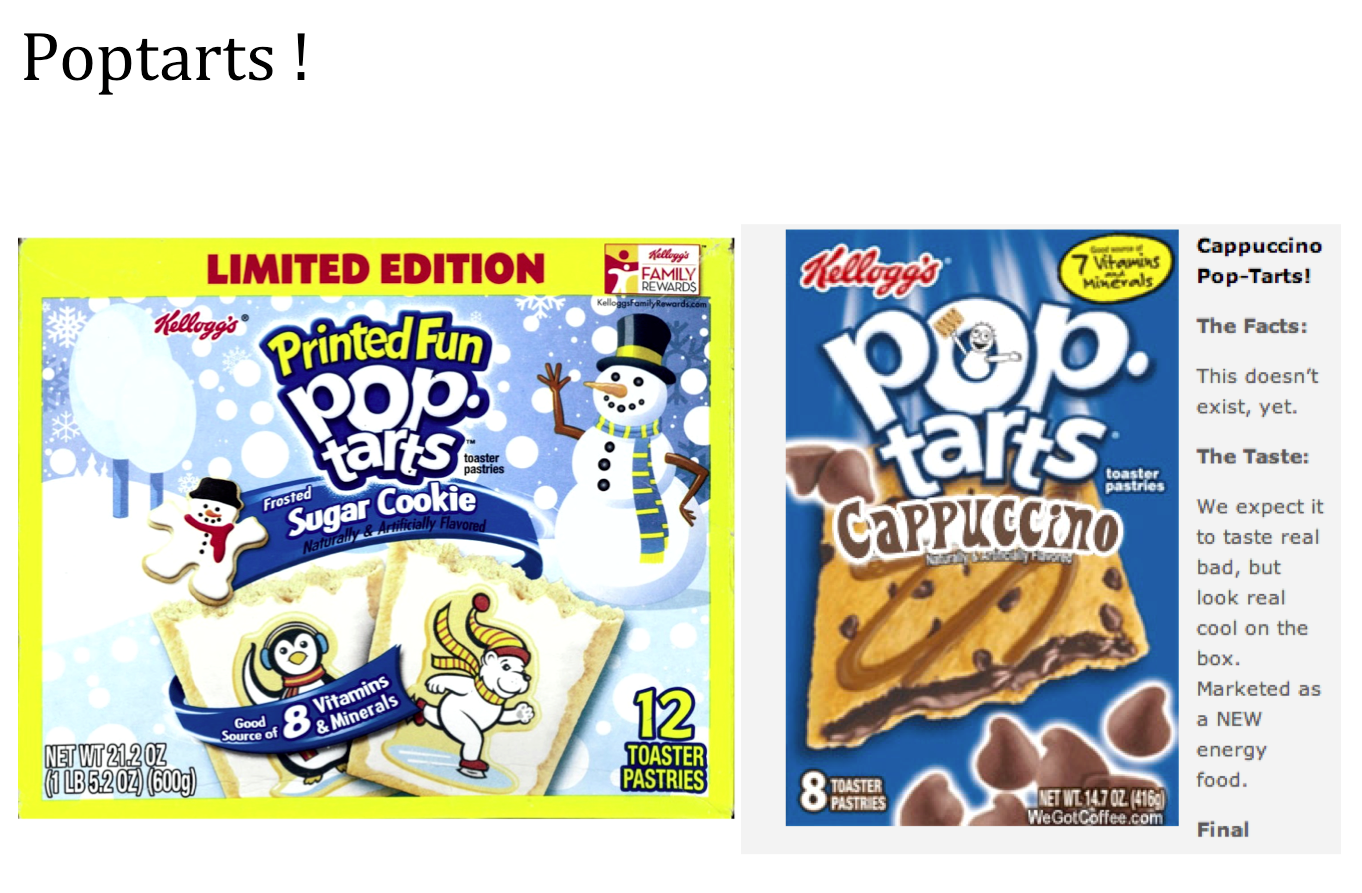 But this should exist!
pop-tart recursion!
Next Thursday will be the CS 5 in-class midterm
Un-warnings:
Worries? concerns?   See me…
Five problems, written
Worth 1 homework assignment
Score worries?   Extra extra-credit in hw9 and beyond
Suggestions:
Go over in-class exercises and homework problems
create a page of notes, 2-sided is OK
Consider small variations of the problems – and how they would change the solutions…
all quizzes so far?  they're posted!
only 5 minutes? Try list comprehensions & LoL!
[Speaker Notes: Creating your notes page is an excellent review method.
The midterm will be all written, very similar to the in-class quizzes.
Lab next week is “1/2” lab, and homework will be lighter.]
Mid-term feedback…
Don't put your name
I would love to know any thoughts you have about CS5 thus far in the term.    In particular, how you feel about the time and effort CS5 requires…
How does CS5's workload compare to other classes you're taking this term?
On average, how much time per week do you spend on CS5 outside class + lab?
How would you judge the pace of CS5?
much too slow
about right
much too fast
much lighter
about the same
much heavier
Circle your school:         CMC       Pitzer         Pomona         Scripps          Other
Something you'd keep about CS5 …?
Later today
Something you'd change about  / get rid of / add to CS5 …?
Other thoughts optional, but 142% welcome:
CS 5:   Putting loops to work…
[-35, -24, -13, -2, 9, 20, 31, ?]
[26250  5250, 1050, 210, ?]
[90123241791111, 93551622, 121074, 3111, ?]
What's next?
[1, 11, 21, 1211, 111221, ?]
I'm glad you asked!
Homework 9:   due Mon., 3/26 by midnight
"Office" hrs.   Mon!  + lots of tutoring, LAC & ...
Midterm    3/29; review on the CS5 homepage
Final Exam:  5/8 @ 2pm
quizzes!
[Speaker Notes: The third sequence is syntactic (add pairs of digits).  Fourth is syntactic and semantic.
Show weep(11), n_weeps(10).]
The read it and weep sequence
1
11
21
1211
111221
312211
13112221
…
str  vs. int
When does the first 4 appear?
How fast do these terms grow?
Extra extra credit: in wk9!
[Speaker Notes: Next is: 1113213211
4 never appears.]
Growth determined empirically…
1
11
21
1211
111221
312211
13112221
…
In the limit, the length of the Nth term of the read-it-and-weep sequence is

(1.303577...)
exponential growth
N
this base was found computationally by taking repeated ratios of term lengths...
[Speaker Notes: Next is: 1113213211]
Growth determined analytically…
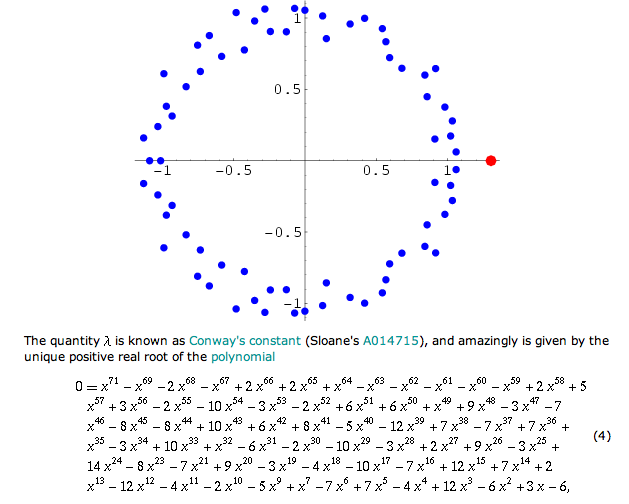 λ = 1.30357726034296…
"Conway's Constant" has an analytic definition!
It is the largest real root of this 71st-degree polynomial !!
the 71 roots      (complex plane)
This seems frightening...!
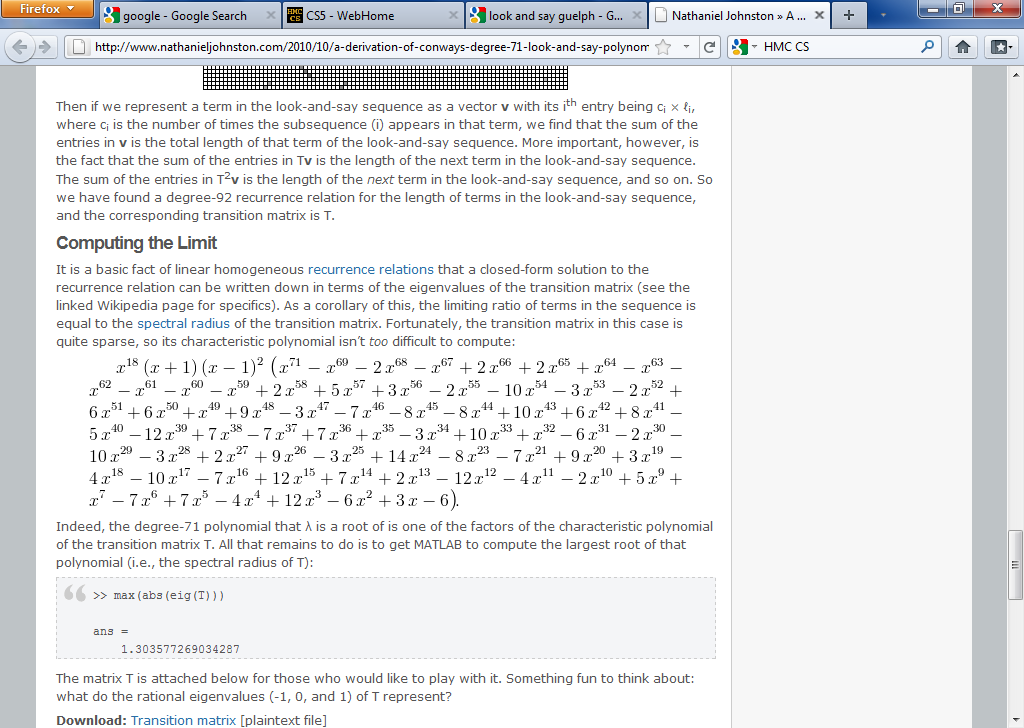 http://www.njohnston.ca/2010/10/a-derivation-of-conways-degree-71-look-and-say-polynomial/
empirical?
def fac(N):
    result = 1
    for x in range(1, N + 1):
        result *= x
    return result
Loops
Basic design strategies
Is one more reasonable than the other?
def fac(N):
    if N == 1:
        return 1
    else:
        return N * fac(N - 1)
Recursion
theoretical?
def fac(N):
    result = 1
    for x in range(1, N + 1):
        result *= x
    return result
Loops
Design strategy:  look for repetition + describe it… .
Is one more reasonable than the other?
Design strategy:  look for               self-similarity + describe it… .
def fac(N):
    if N == 1:
        return 1
    else:
        return N * fac(N - 1)
Recursion
[Speaker Notes: INHANDOUT
Midterm will have at least 1 each of looping and recursion.]
for: two types
L = [3, 15, 17, 7]
x
"deceptively easy"
for x in L:
  print x
element-based loops
for: two types
L[0]
L[1]
L[2]
L[3]
L = [3, 15, 17, 7]
1
2
0
3
i
for i in range(len(L)):
  print L[i]
list
index-based loops
for x in L:
  print x
element-based loops
elements vs. indices
L[0]
L[1]
L[2]
L[3]
L = [3, 15, 17, 7]
1
2
0
3
x
i
def sum(L):
  total = 0
  for i in range(len(L)):
    total += L[i]
  return total
def sum(L):
  total = 0
  for x in L:
    total += x
  return total
list
element-based loops
index-based loops
[Speaker Notes: INHANDOUT]
hw9pr3:    T. T. Securities (TTS)
Analyzes a sequence of stock prices
i
day
0
day
1
day
2
day
5
day
6
day
7
day
3
day
4
L = [40, 80, 10, 30, 27, 52, 5, 15]
x
(0) Input a new list
(1) Print the current list
(2) Find the average price
(3) Find the standard deviation
(4) Find the min and its day
(5) Find the max and its day
(6) Your TTS investment plan
(9) Quit
Enter your choice:
Implement a (text) menu:
tts()
[Speaker Notes: Run tts with its built-in list.  Show all options except investment plan.]
User input…
meters = input('How many m? ') 
cm = meters * 100
print('That is', cm, 'cm.')
What will Python think?
I think I like these units better than light years per year!
[Speaker Notes: INHANDOUT
Run m_to_cm1(); input 42 meters]
User input…
meters = input('How many m? ') 
cm = meters * 100
print('That is', cm, 'cm.')
input ALWAYS returns a string—no matter what has been typed!
What will Python think?
I think I like these units better than light years per year!
Fix #1:  convert to the right type
m_str = input('How many m? ') 

meters = float(m_str)

cm = meters * 100
print('That is', cm, 'cm.')
4200.0
'42'
42.0
name: m_str type: string
name: meters type: float
name: cm
type: float
... but crash-able
[Speaker Notes: INHANDOUT
m_to_cm2()
Demo with illegal input]
Fix #2:  convert and check
m_str = input('How many m? ')

try: 
  meters = float(m_str)
except:
  print("What? Does not compute!")
  print("I don't get", m_str)
  print("Setting meters = 42")
  meters = 42.0

cm = meters * 100
print('That is', cm, 'cm.')
crash-able
try-except  lets you try code and—if it crashes—catch an error and handle it
[Speaker Notes: INHANDOUTm_to_cm3()]
Fix #2:  convert and check
These errors are called exceptions.
This is exception handling.
m_str = input('How many m? ')

try: 
  meters = float(m_str)
except:
  print("What? Does not compute!")
  print("I don't get", m_str)
  print("Setting meters = 42")
  meters = 42.0

cm = meters * 100
print('That is', cm, 'cm.')
crash-able
try-except  lets you try code and—if it crashes—catch an error and handle it
Fix #3:  eval executes Python code!
m_str = input('How many m? ') 

meters = eval(m_str)

cm = meters * 100
print('That is', cm, 'cm.')
What could go wrong here?
[Speaker Notes: m_to_cm4()
Show string, list inputs]
Fix #3:  eval executes Python code!
m_str = input('How many m? ')

try: 
  meters = eval(m_str)
except:
  print("What? Does not compute!")
  print("I don't get", m_str)
  print("Setting meters = 42")
  meters = 42.0

cm = meters * 100
print('That is', cm, 'cm.')
What could go wrong here?
[Speaker Notes: INHANDOUT
This is m_to_cm_eval.
Show FAVE, PIN, secret
getsource(secret)]
A larger application
def menu():
    """Prints our menu of options."""
    print("(0) Continue")
    print("(1) Enter a new list")
    print("(2) Predict")
    print("(9) Break (quit)")
def main():
    """Handles user input for our menu."""

    while True:
        menu()
        uc = input('Which option? ')

        try:
            uc = int(uc)    # was it an int?
        except:
            print("I didn't understand that")
            continue        # back to the top!
Calls a helper function
Perhaps  uc the reason for this?
[Speaker Notes: INHANDOUT
uc = user choice
Show main() handling bad input of various sorts.
Hidden options: -1 is Minecraft CPU, 13 = Rick roll, 42 = Nyan cat, 8 = Halloween costumes]
def main():
    """Handles user input for our menu."""
    L = [30, 10, 20]  # a starting list


    while True:
        menu()  # print menu
        uc = input('Which option? ') # ...
        
	 if uc == 9:


	 elif uc == 0:


	 elif uc == 1:


	 elif uc == 2:
(9) Quit
(0) Continue
(1) Get new list
(2) Predict !
... and so on ...
def main():
    """Handles user input for our menu."""
    L = [30, 10, 20]  # a starting list


    while True:
        menu()  # print menu
        uc = input('Which option? ')
        
	 if uc == 9:
            break

	 elif uc == 0:
            continue

	 elif uc == 1:
            ... input ... eval ...

	 elif uc == 2:
break jumps out of the loop
(9) Quit
continue jumps back to the top
(0) Continue
uses eval (+check) for a new L
(1) Get new list
other functions as needed...
(2) Predict !
... and so on ...
[Speaker Notes: Show option 3 (pass)
option 8: browser to static picture
42: rick roll
3: nyancat
Encourage surprising the graders]
Full program example of user interactions
(1) Which block below handles an input of 7 ?
(2) What does choice 0 not print that 3 does?
def menu():
    """A function that simply prints the menu"""
    print()
    print("(0) Continue!")
    print("(1) Enter a new list")
    print("(2) Predict the next element")
    print("(9) Break! (quit)")
    print()


def main():
    """A sample main user-interaction loop"""
    print()
    print("+++++++++++++++++++++++++")
    print("Welcome to the PREDICTOR!")
    print("+++++++++++++++++++++++++")
    print()

    secret_value = 4.2

    L = [30, 10, 20]  # an initial list

    while True:     # the user-interaction loop
        print("\nThe list is", L)
        menu()
        uc = input("Choose an option: ")

        # "clean and check" the user's input
        # 
        try:
            uc = int(uc)   # make into an int!
        except:
            print("I didn't understand your input! Continuing..
            continue

        # run the appropriate menu option
        #
        if uc == 9:    # we want to quit
            break      # leaves the while loop altogether

        elif uc == 0:  # we want to continue...
            continue   # goes back to the top of the while loop
elif uc == 1:  # we want to enter a new list
            newL = input("Enter a new list: ")    # enter _something_
            
            # "clean and check" the user's input
            #
            try: 
                newL = eval(newL)   # Note: Danger!
                if type(newL) != type([]): 
                    print("That didn't seem like a list. Not changing L.")
                else: 
                    L = newL  # things were OK, so let's set L
            except:
                print("I didn't understand your input. Not changing L.")

        elif uc == 2:        # predict and add the next element
            n = predict(L)   # get next element from predict function
            print("The next element is", n)
            print("Adding it to your list...")
            L = L + [n]      # and add it to the list

        elif uc == 3:  # unannounced menu option!
            pass       # this is Python’s "nop" (do-nothing) statement

        elif uc == 4:  # intersting unannounced menu option
            m = find_min(L)
            print("The minimum value in L is", m)
        elif uc == 5:  # more interesting unannounced option
            minval, minloc = find_min_loc(L)
            print("The minimum in L is", minval, "at day #", minloc)
 else:
            print(uc, " ?      That's not on the menu!")

        # last line of while True loop
        print("\nRunning again... !\n")

    print()
    print("I predict... \n\n      ... that you'll be back!")
(4) What could you input for newL that would print this?
main function
(5) What could you type for newL that would print this?
while  True:
(3) What line of code runs after this break ?
(EC) How could a user learn the value of secret_value if they knew that variable name and could run the program—but didn't have this code?
(6) predict is a function defined elsewhere (off this page) Find the two other functions called here, but defined elsewhere: they both include find in their names!
[Speaker Notes: INHANDOUTFULL
Exercise: work with your neighbor to analyze this code and answer the questions.]
Functions you'll write
All use loops…
def average(L)
Menu
def stdev(L)
(0) Input a new list
(1) Print the current list
(2) Find the average price
(3) Find the standard deviation
(4) Find the min and its day
(5) Find the max and its day
(6) Your TTS investment plan
(9) Quit
Enter your choice:

(L[i] - Lav)2
i
len(L)
def minday(L)
def maxday(L)
import webbrowser
webbrowser.open_new_tab(url)
[Speaker Notes: INHANDOUTExplain sigma notatoin]
Min price
Just call min ?
day
0
day
1
day
2
day
5
day
6
day
7
day
3
day
4
L = [40, 80, 10, 30, 27, 52, 5, 15]
m =
m is the "min so far"
What's the idea for finding the smallest (minimum) price?
Track the value of the minimum so far as you loop over L
Min price vs. min day
day
0
day
1
day
2
day
5
day
6
day
7
day
3
day
4
L = [40, 80, 10, 30, 27, 52, 5, 15]
m = 40
m = 10
m = 5
5 is returned
def minprice(L):
  m = L[0]
  for x in L:
     if x < m:
        m = x
  return m
What about the day of the minimum price?
Mid-term feedback …
Don't put your name
I would love to know any thoughts you have about CS5 thus far in the term.    In particular, how you feel about the time and effort CS5 requires…
How does CS5's workload compare to other classes you're taking this term?
On average, how much time per week do you spend on CS5 outside class + lab?
How would you judge the pace of CS5?
much too slow
about right
much too fast
much lighter
about the same
much heavier
Circle your year:         CMC       Pitzer         Pomona         Scripps          Other
Something you'd keep about CS5 …?
Something you'd change about  / get rid of / add to CS5 …?
Other thoughts optional, but 142% welcome:
[Speaker Notes: QUIZSLIDE]
j
0
1
2
3
Finish this code to return the index (location) of L's min.
0
What does this print?
L
list
for i in range(4):
  for j in range(4):
    print(abs(i-j), end='')
  print()
1
list
>>> i_min(  [9,  8,  5,  7,  42] )
2
4
0
1
2
3
2
def i_min(L):

  minval = L[0]
  minloc = 0

  for i in range(len(L)):
    if             :
       minval = 
       minloc = 

  return minloc
3
i
Only consider abs differences.
Write mindiff to return the smallest absolute difference between any two elements from L.
L  will be a list of numbers.
Hint: Use a nested loop!
list
5
>>>  mindiff( [42, 3, 47, 100, -9] )
def mindiff(L):
Quiz, p.2
Hints: 
track of the minimum value in minval
track the location of the min inside minloc
[Speaker Notes: QUIZSLIDE]
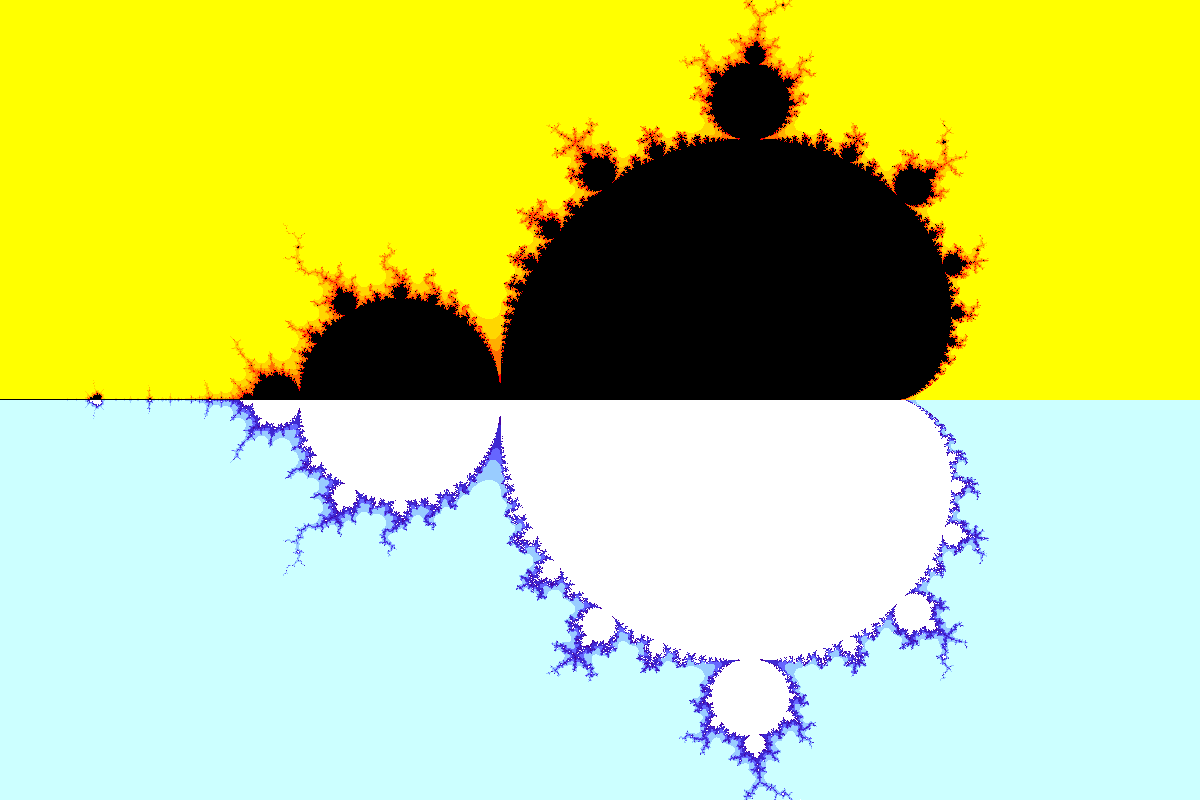 Anya W
Fire and Ice
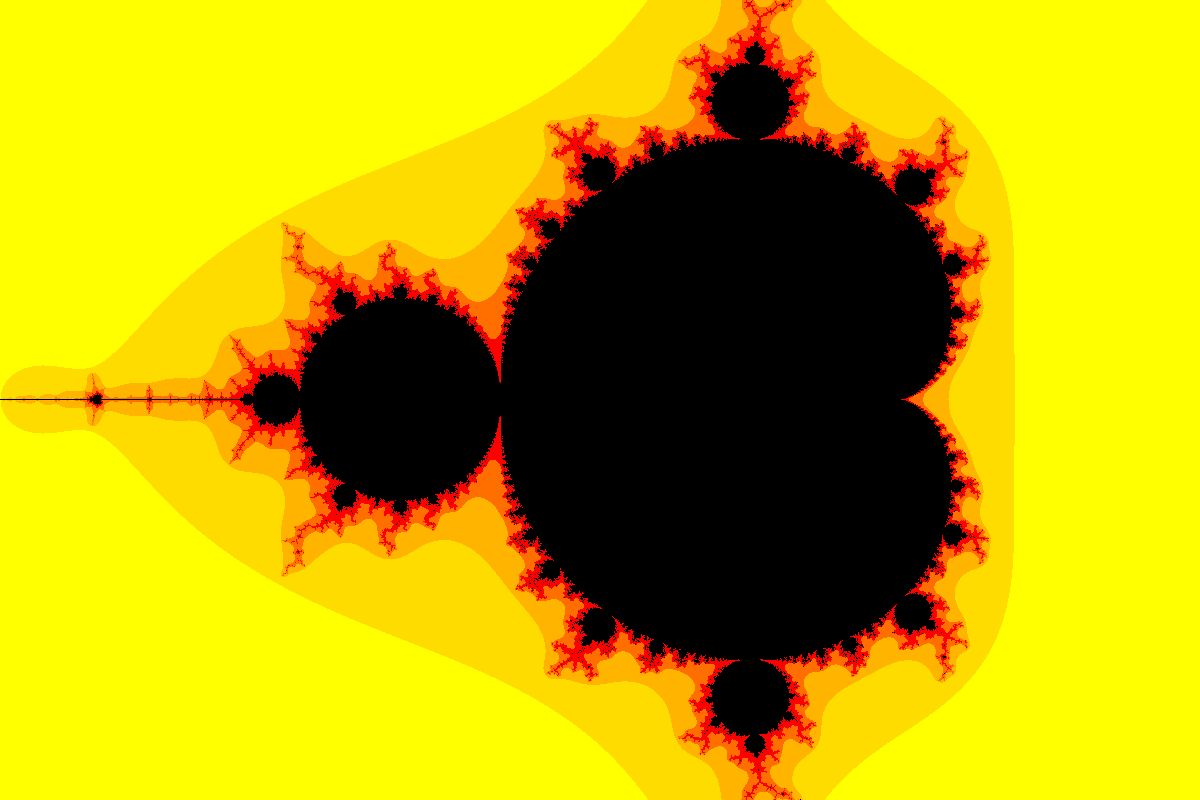 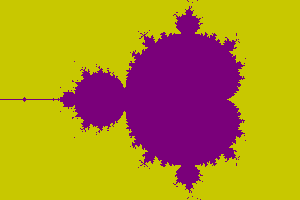 Danielle M
or, just fire
Brots… !
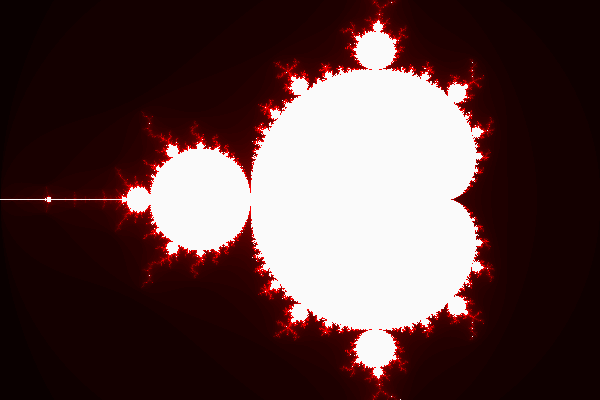 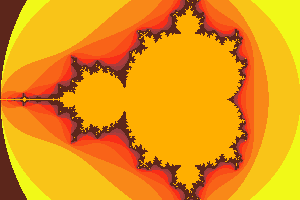 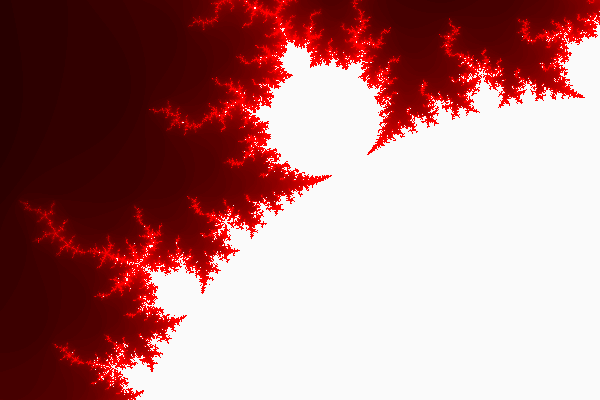 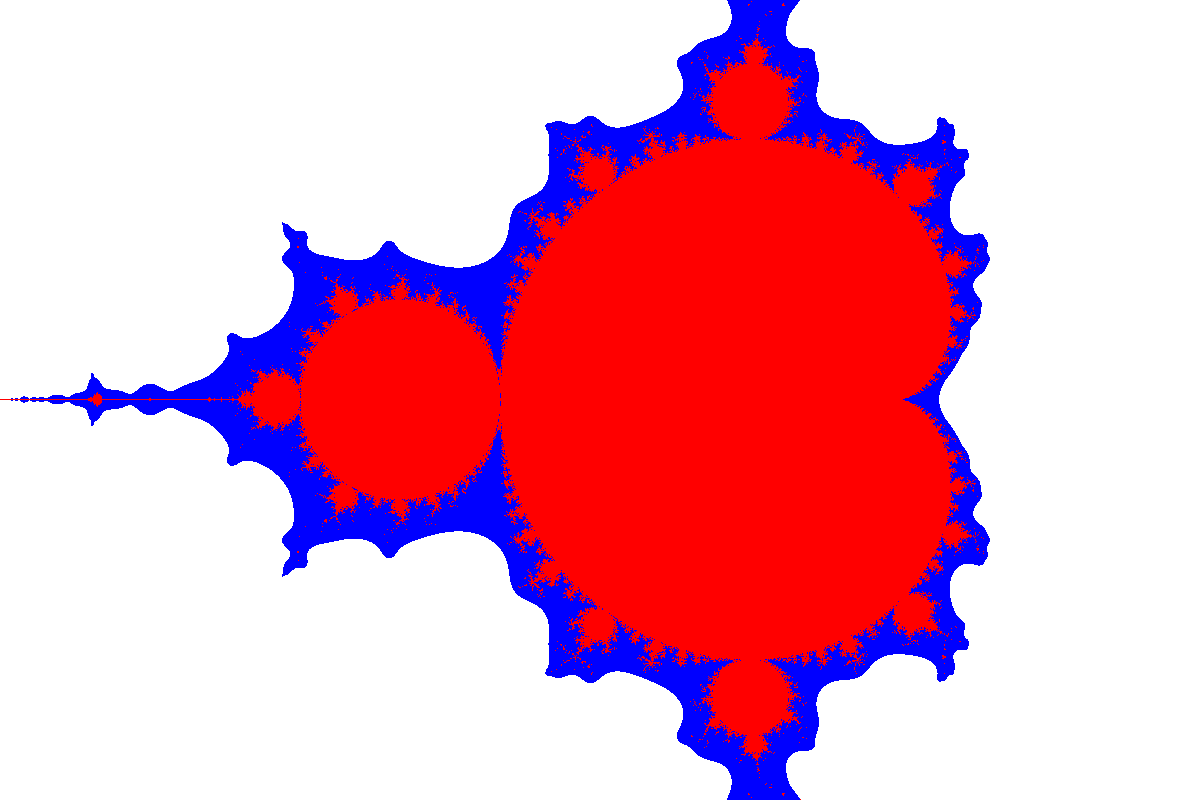 Brots… !
Cameron K et al.
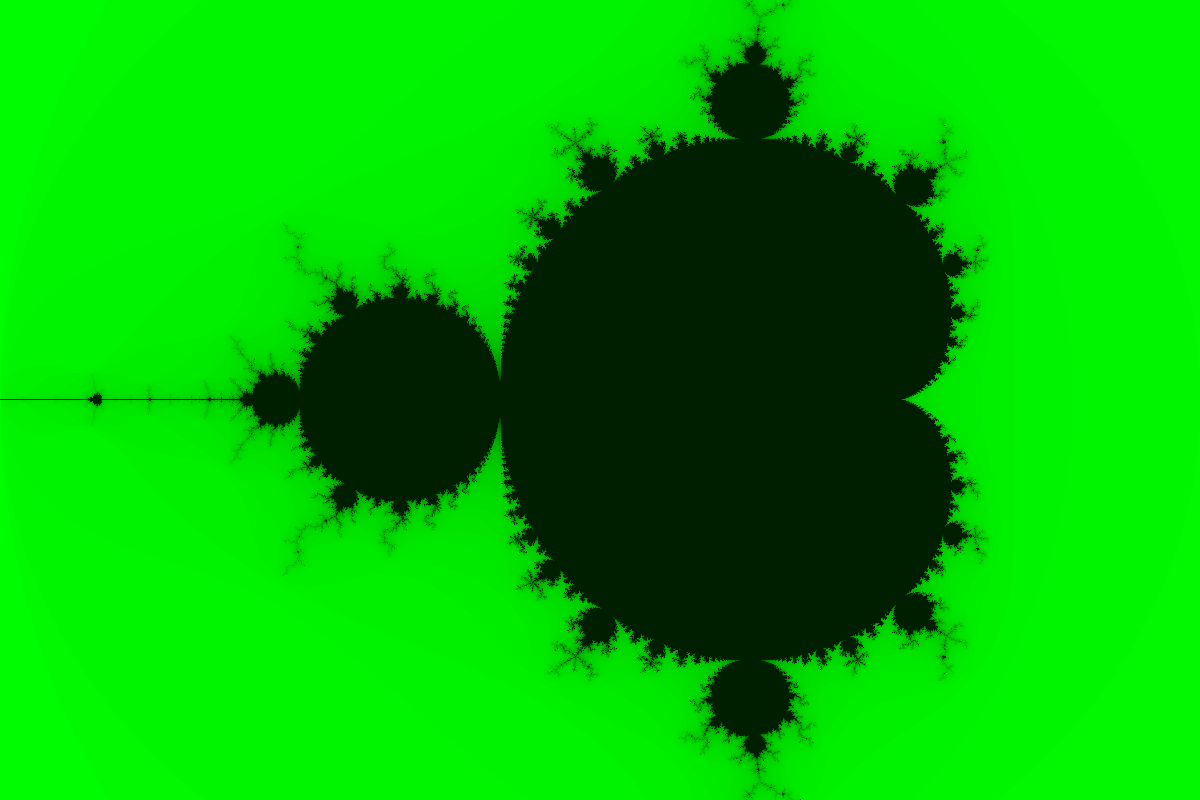 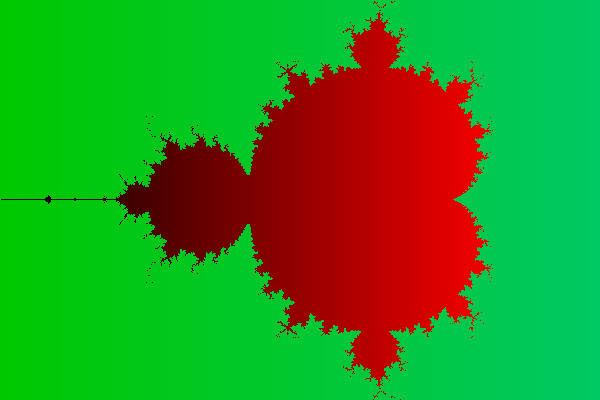 Brots… !
Hanna H
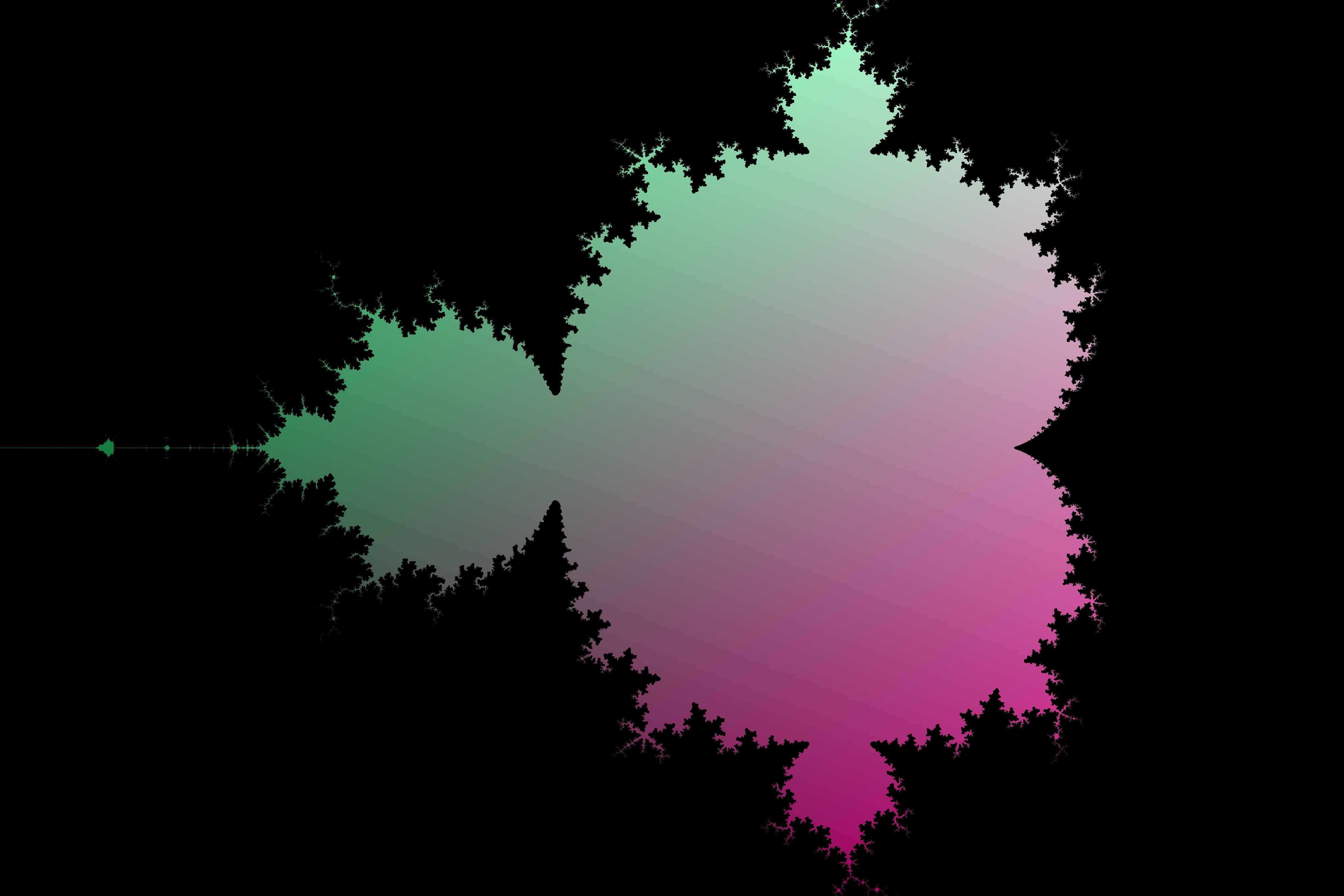 Brots… !
Richard Z
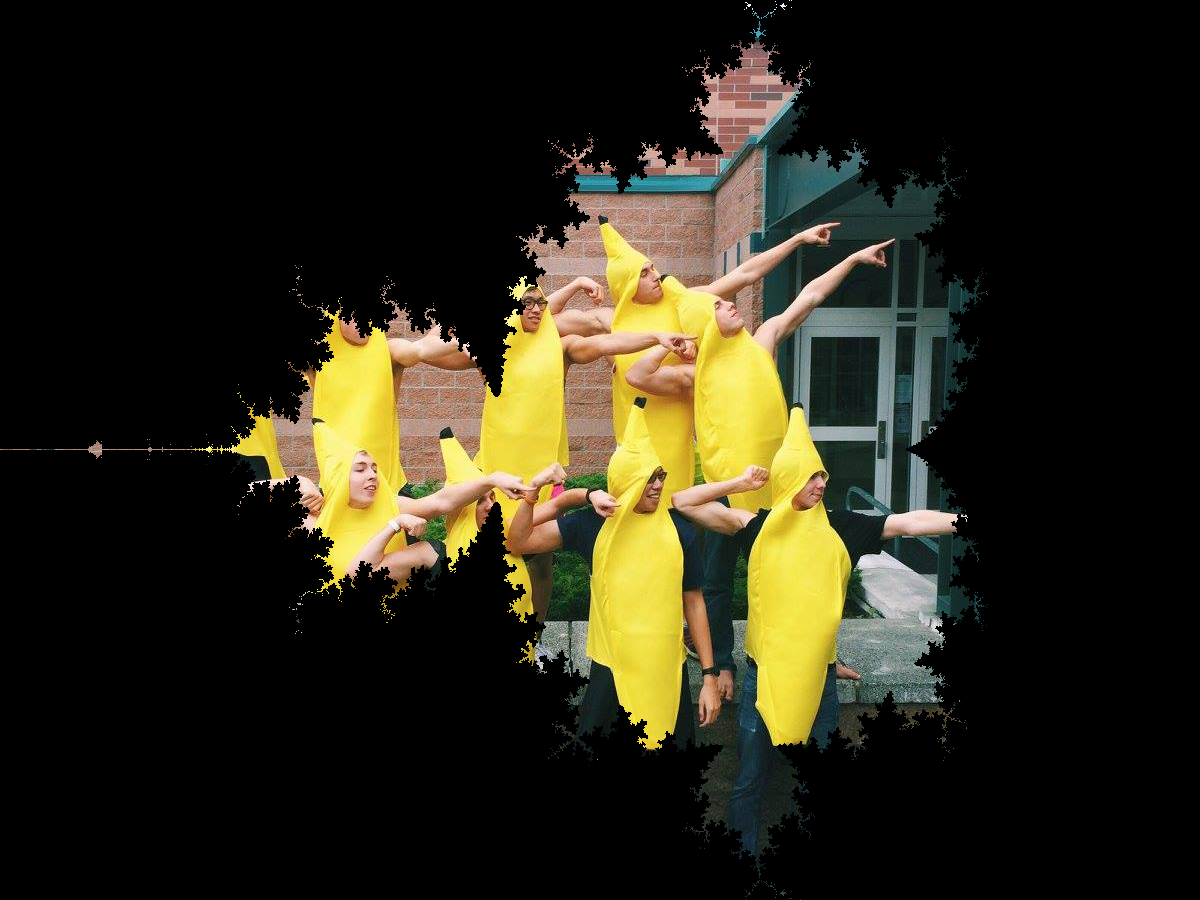 BananaBrot… !
Dave M
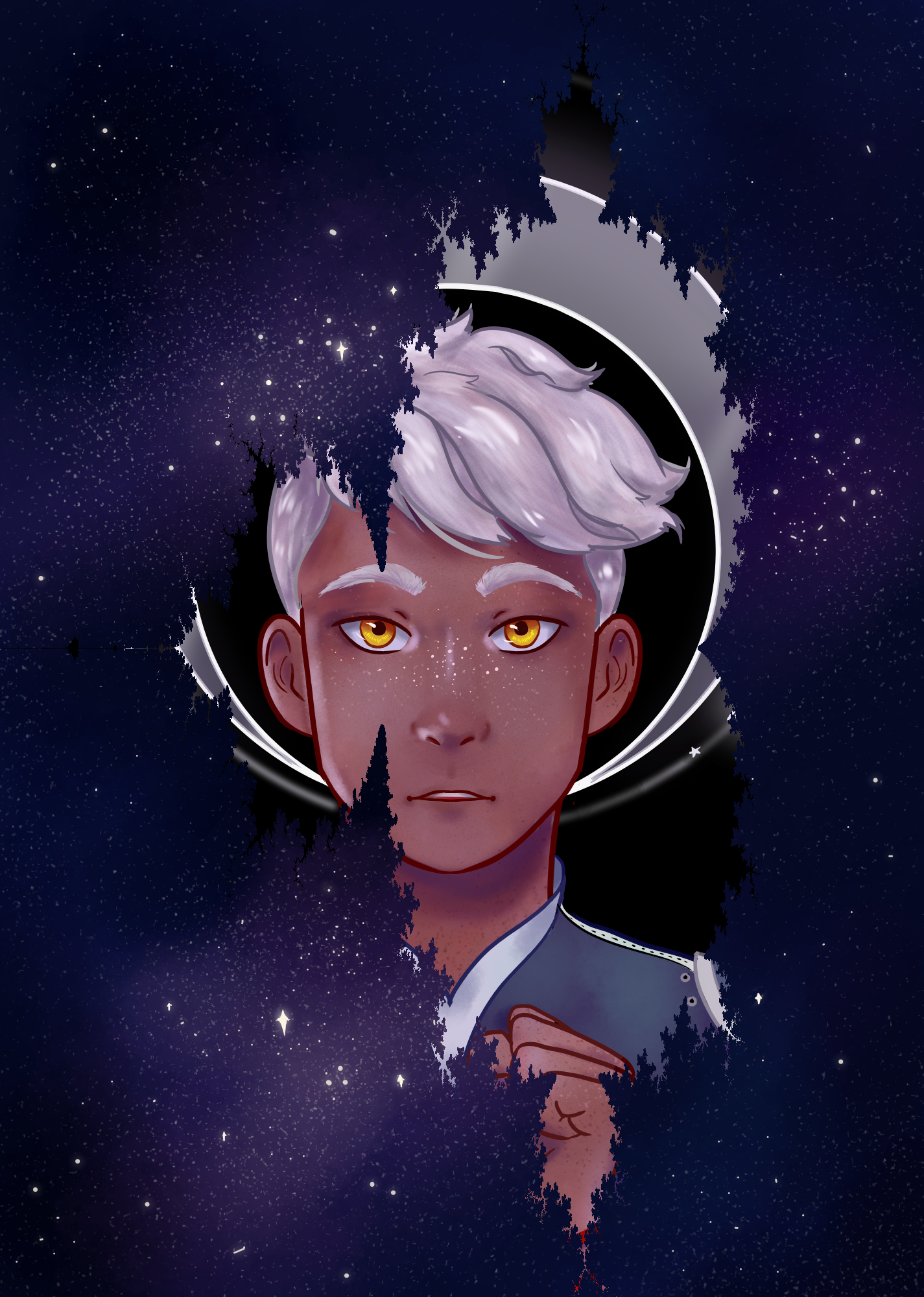 Spaced Out
Brots… !
Emelia
6 is returned
= 0
= 2
= 6
minloc
day
0
day
1
day
2
day
5
day
6
day
7
day
3
day
4
i
L = [40, 80, 10, 30, 27, 52, 5, 15]
= 40
= 10
= 5
minval
track both day and price
def i_min(L):
  minval = L[0]
  minloc = 0
  for i in range(len(L)):                 
    if 


  return minloc
loop!
update when needed
[Speaker Notes: INHANDOUT]
6 is returned
= 0
= 2
= 6
minloc
day
0
day
1
day
2
day
5
day
6
day
7
day
3
day
4
i
L = [40, 80, 10, 30, 27, 52, 5, 15]
= 40
= 10
= 5
minval
track both day and price
def i_min(L):
  minval = L[0]
  minloc = 0
  for i in range(len(L)):                 
   if  L[i] < minval:
      minval = L[i]
      minloc = i
  return minloc
loop!
update when needed
Nested loops...
[0,1,2,3]
j
list
for i in range(4):
  for j in range(4):
    print(abs(i-j), end='')
  print()
0
1
2
3
i
list
0
0   1   2   3
1
1   0   1   2
2
2   1   0   1
3
3   2   1   0
mindiff([42,3,7,100,-9])
4
Write mindiff to return the smallest abs. diff. between any two elements from L.
L
def mindiff(L):

  m = abs(L[1]-L[0])

  for i in range(len(L)):
    for j in range(   , len(L)):

      if


  return m
Hint: Use nested loops:
for i in range(4):
  for j in range(4):
Track the value of the minimum so far as you loop over L twice…
[Speaker Notes: INHANDOUT]
mindiff( [42,3,7,100,-9])
4
Write mindiff to return the smallest abs. diff. between any two elements from L.
L
def mindiff( L ):

  m = abs(L[1]-L[0])

  for i in range(len(L)):
    for j in range(i+1, len(L)):
      
	 if abs(L[j]-L[i]) < m:
         m = abs(L[j]-L[i])

  return m
Hint: Use nested loops:
for i in range(4):
  for j in range(4):
Track the value of the minimum so far as you loop over L twice…
T. T. Securities
(0) Input a new list
(1) Print the current list
(2) Find the average price
(3) Find the standard deviation
(4) Find the min and its day
(5) Find the max and its day
(6) Your TTS investment plan
(9) Quit
Enter your choice:
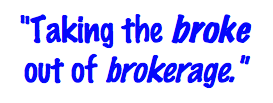 Software side …
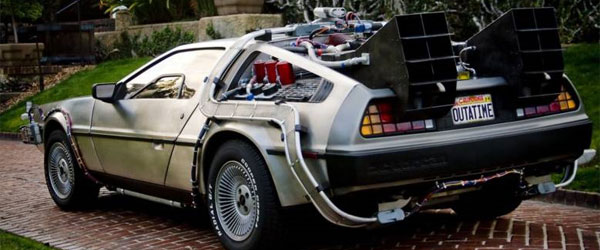 Hardware side…
Investment analysis for the 21st century…and beyond
personal motivation for TT securities…
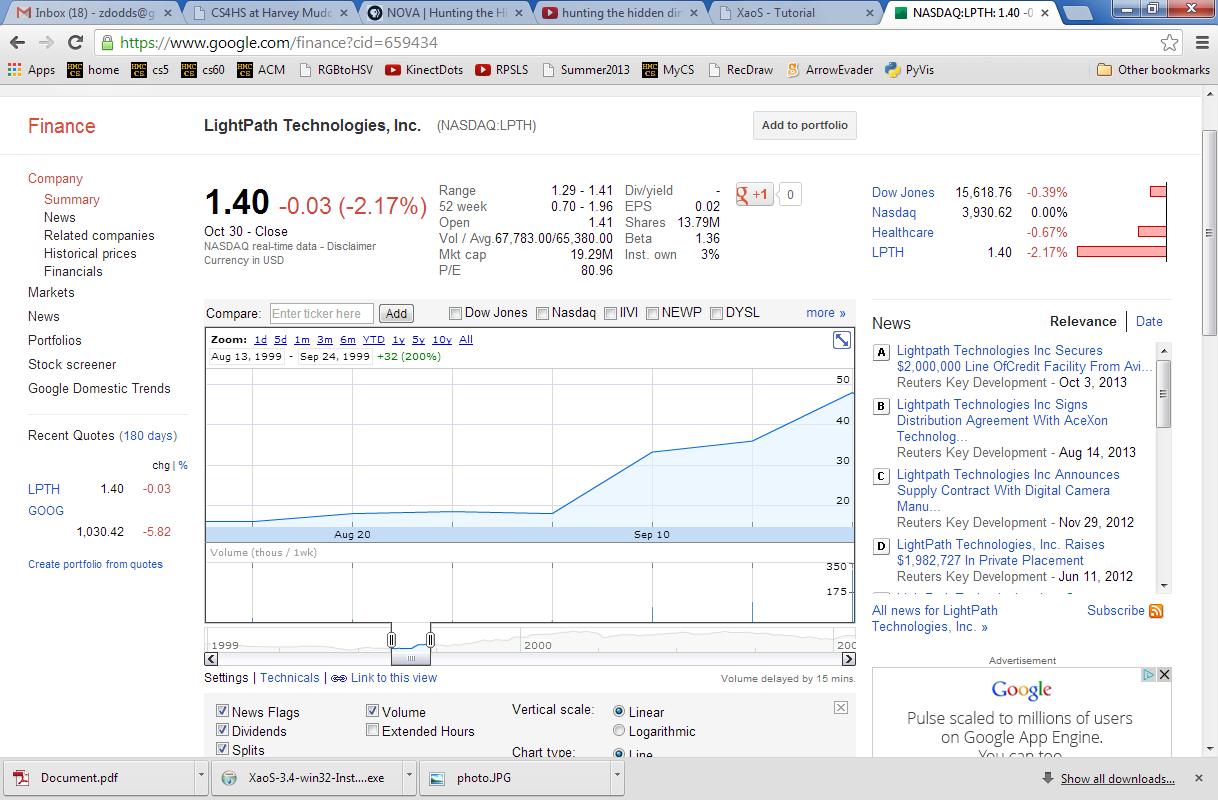 LightPath, Fall 1999 ~ wedding gift…
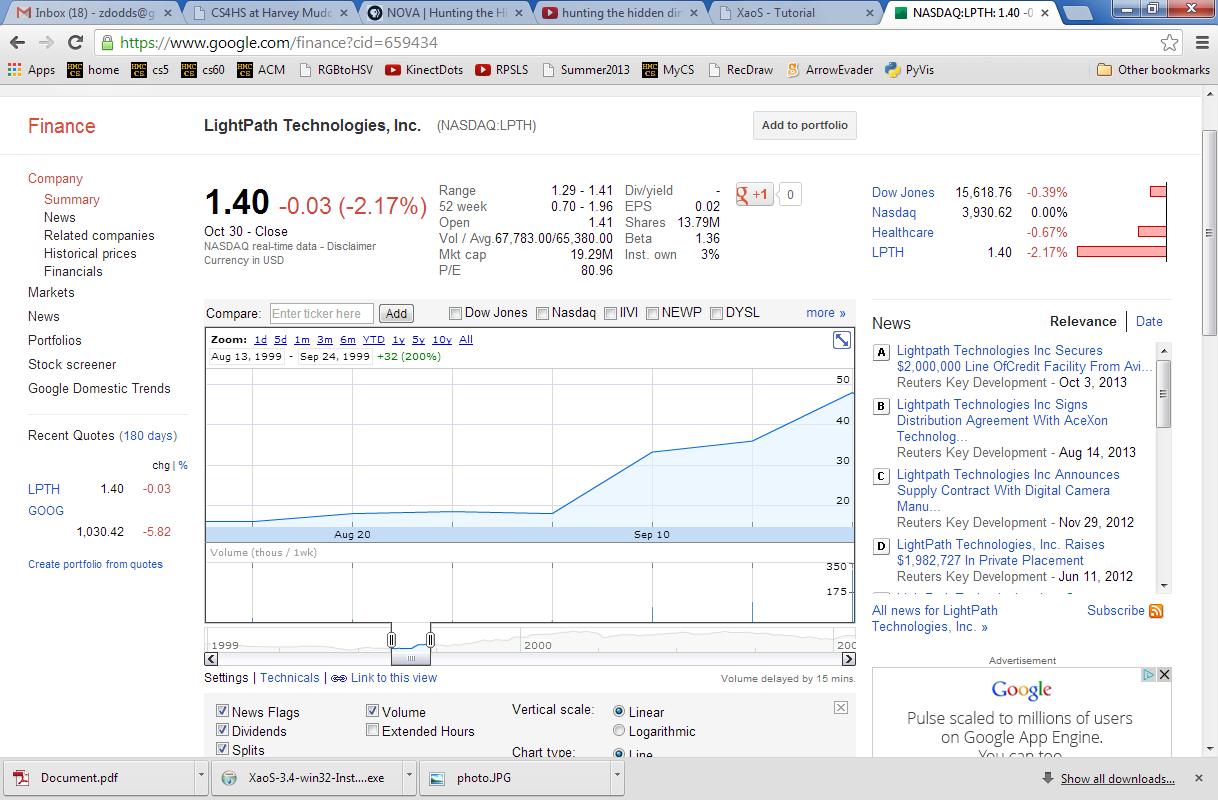 advice…?
LightPath, Fall 1999
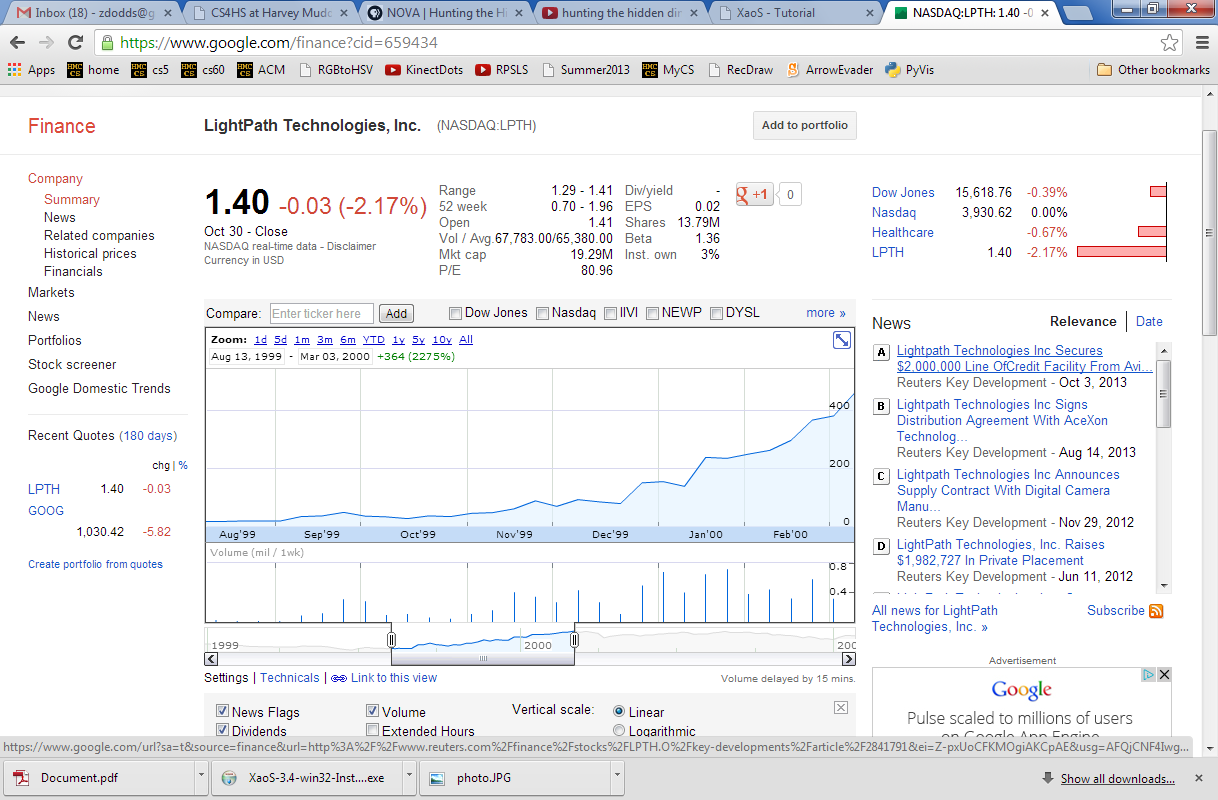 advice…?
LightPath, Spring 2000
Why it's called a brokerage…
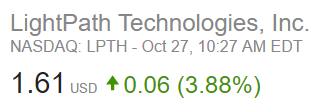 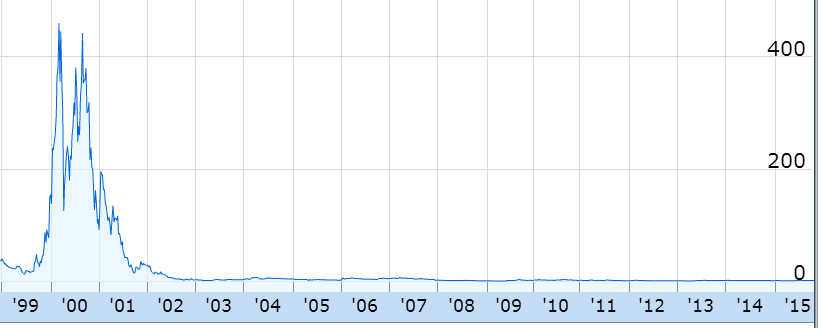 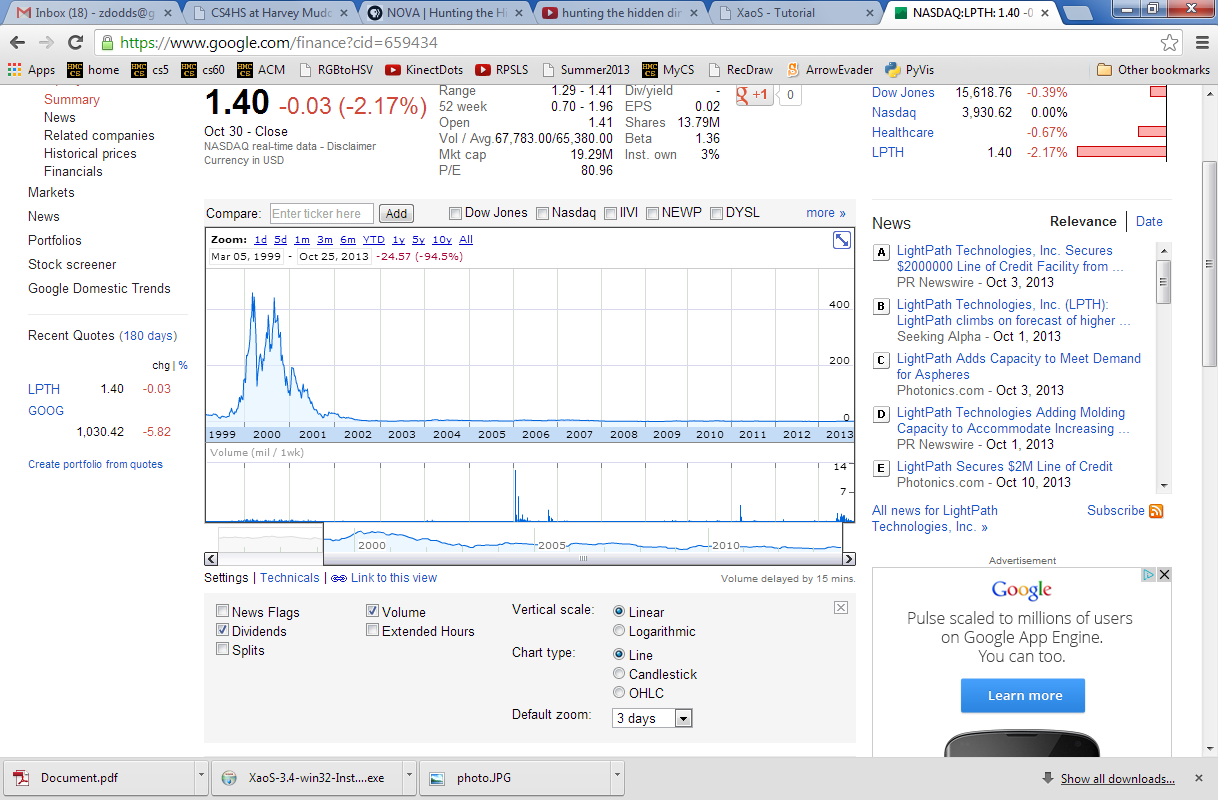 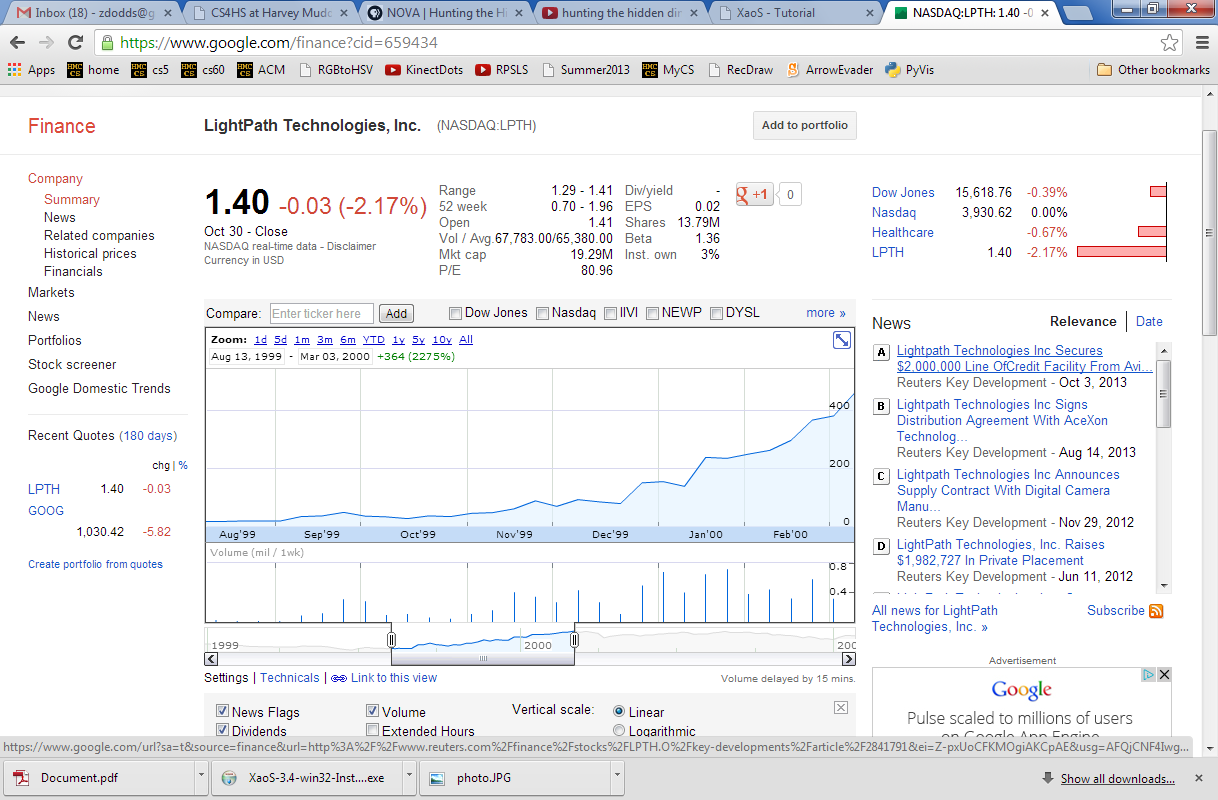 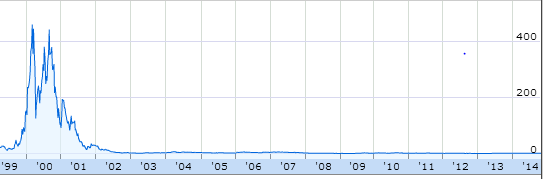 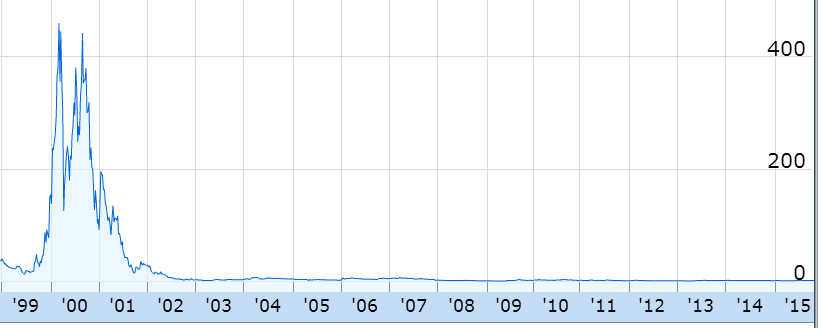 LightPath, Fall 2016
inspiration…
What is the best TTS investment strategy here?
The TTS advantage!
L = [40, 80, 10, 30, 27, 52, 5, 15]
Your stock's prices:
Day  Price
 0    40.0
 1    80.0
 2    10.0
 3    30.0
 4    27.0
 5    52.0
 6     5.0
 7    15.0
Important fine print:
To make our business plan realistic, however, we only allow selling after buying.
What is the best TTS investment strategy here?
The TTS advantage!
L = [40, 80, 10, 30, 27, 52, 5, 15]
Your stock's prices:
Day  Price
 0    40.0
 1    80.0
 2    10.0
 3    30.0
 4    27.0
 5    52.0
 6     5.0
 7    15.0
for each buy-day, b:
    for each sell-day, s:
        compute the profit
        if it's the max-so-far:
              remember it in a variable!
Important fine print:
To make our business plan realistic, however, we only allow selling after buying.
[Speaker Notes: INHANDOUT]